Настрой на урок
Прозвенел звонок.Начался урок.Стали ровно, тихо сели.На меня все посмотрели.
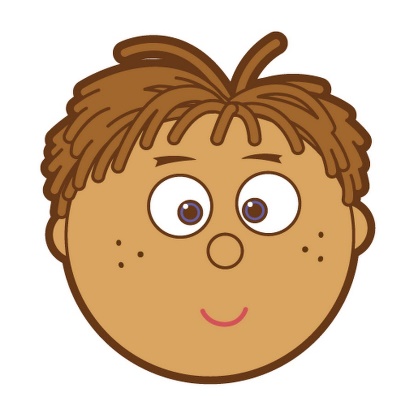 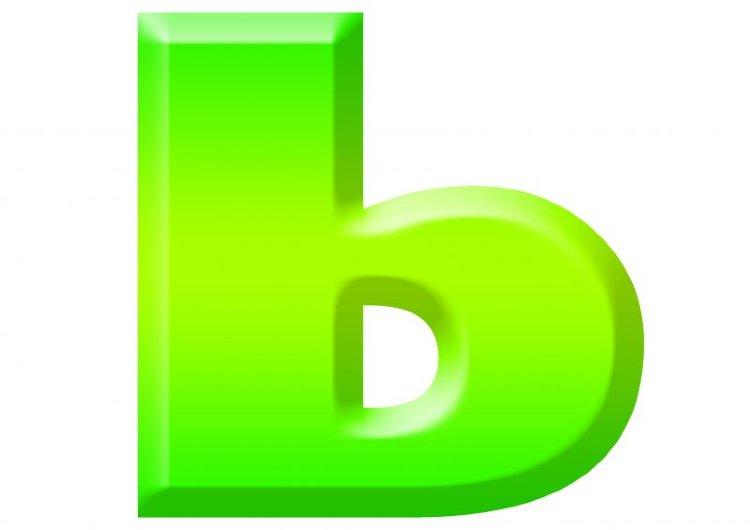 Тема урока
Разделительный мягкий знак
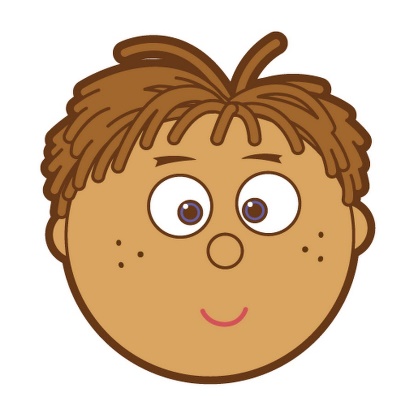 Повторение
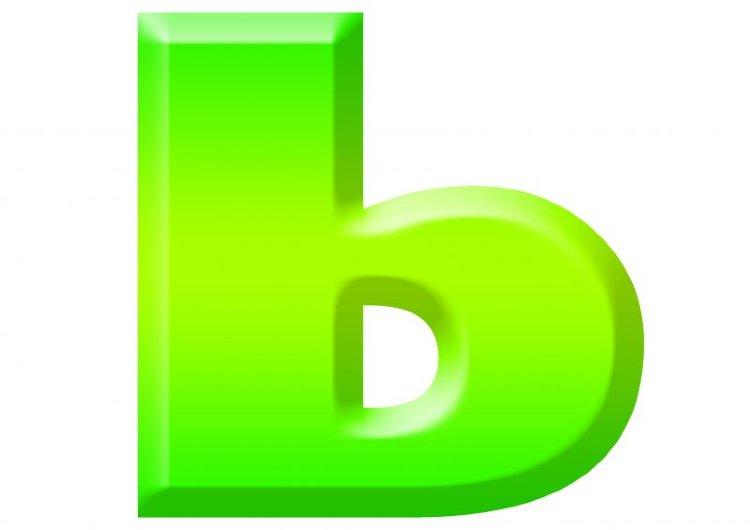 Упражнение 63
Ночью в лесу бушевала метель. Хлопья снега кружились в воздухе. Утром вьюга утихла. На снегу видны заячьи и птичьи следы. Над елью пролетела стайка клестов. Они стали клевать семена шишек.Но-чью, ме-тель.
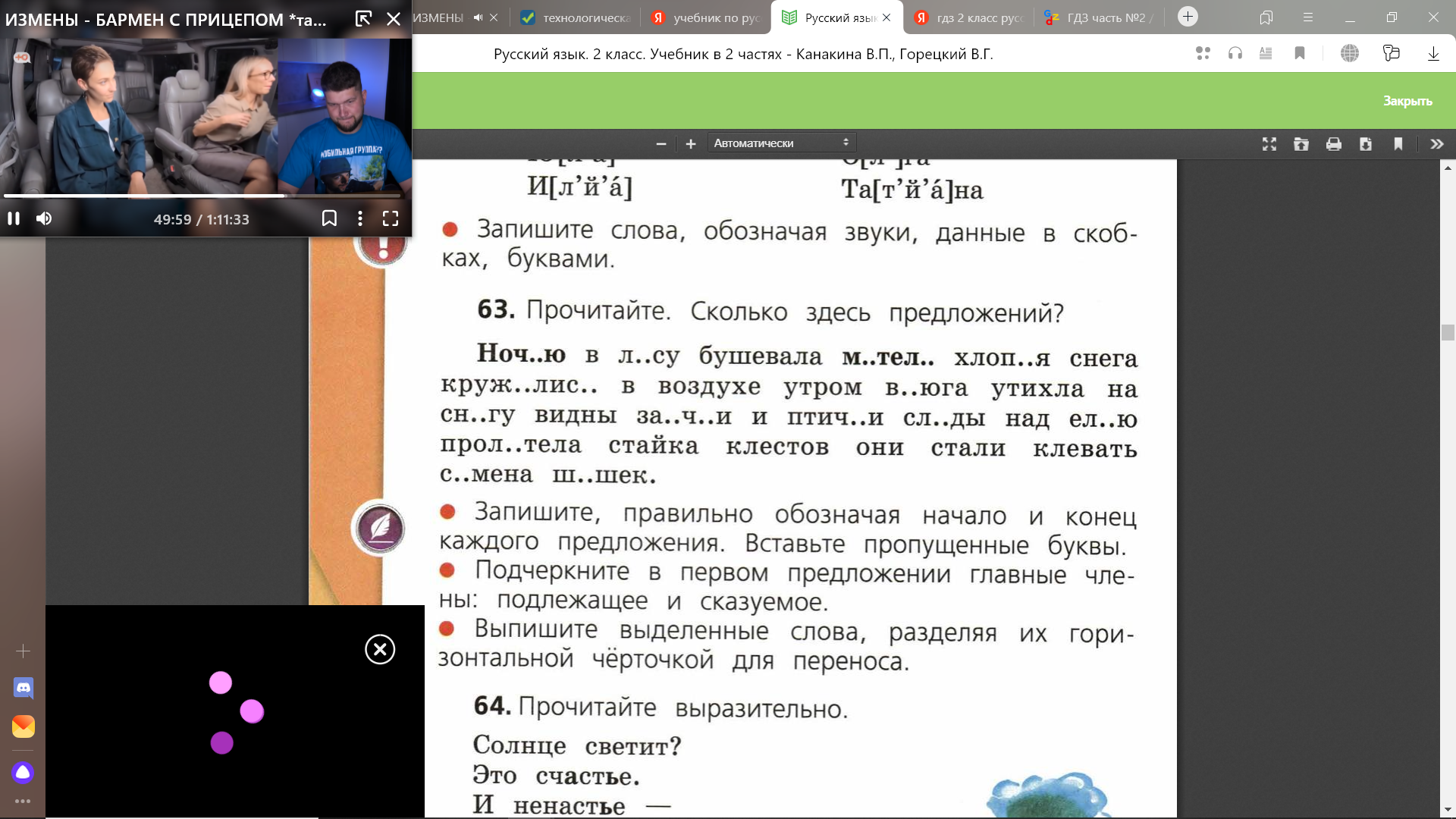 Упражнение 64
Главная мысль:Это счастьеРадоваться мелочам
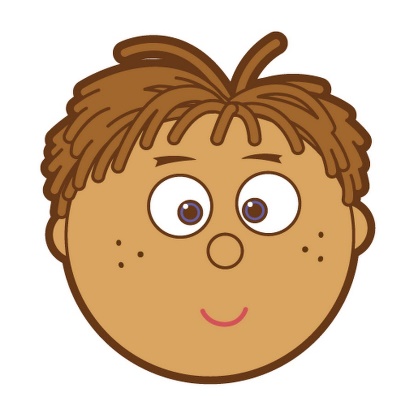 Слова с разделительным мягким знаком:Счастье, ненастье.
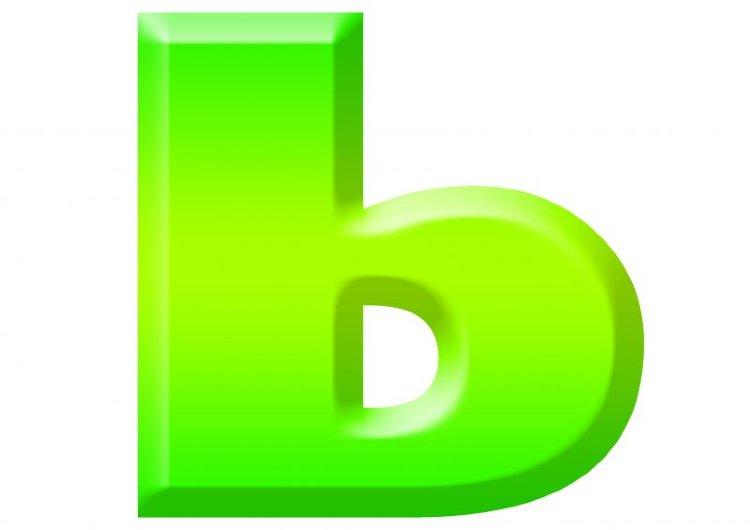 Упражнение 65
Разделительный 
ь знак
ДеревьяЗдоровьеОбезьянаШалунья
ДождьМедведьДекабрьИграть
ЛьдинаБольницаАльбомКоньки
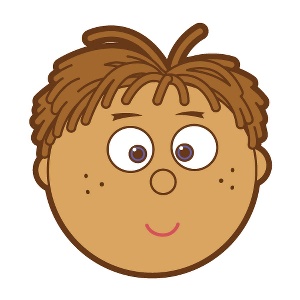 Ь знак – показатель мягкости на конце слова
Ь знак – показатель мягкости в корне слова
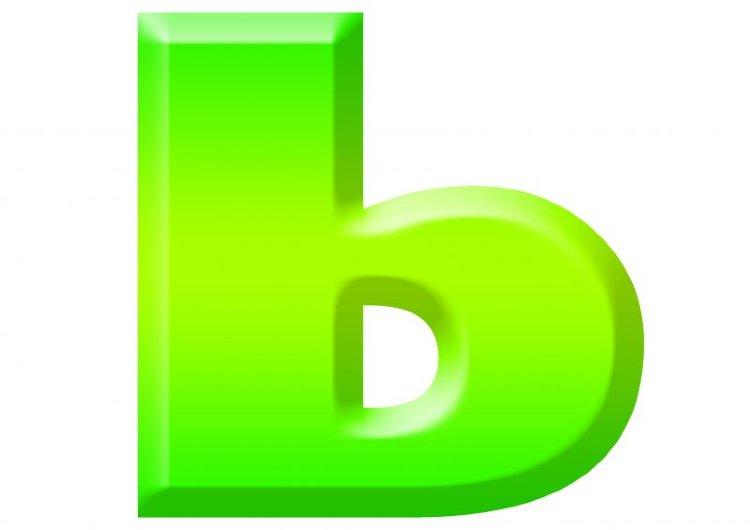 Самооценка
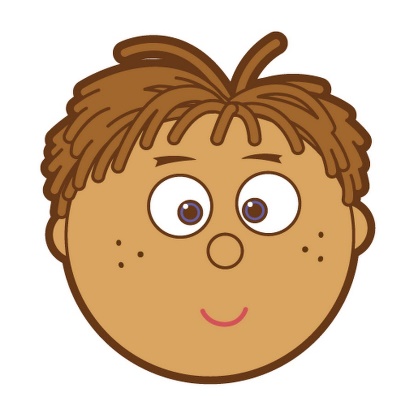 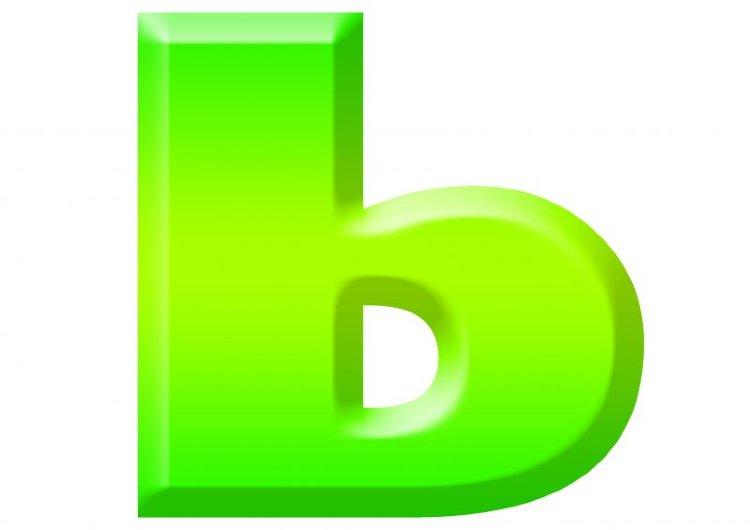 Легко!
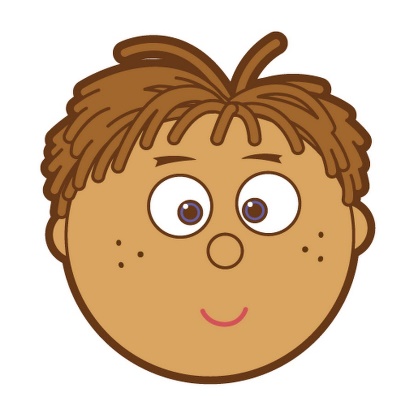 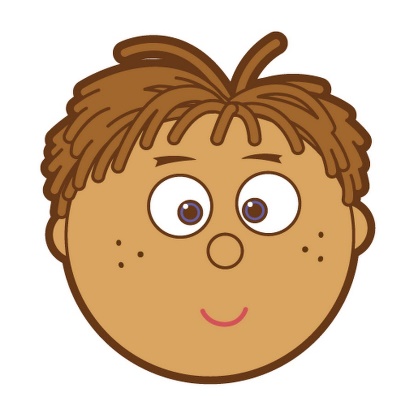 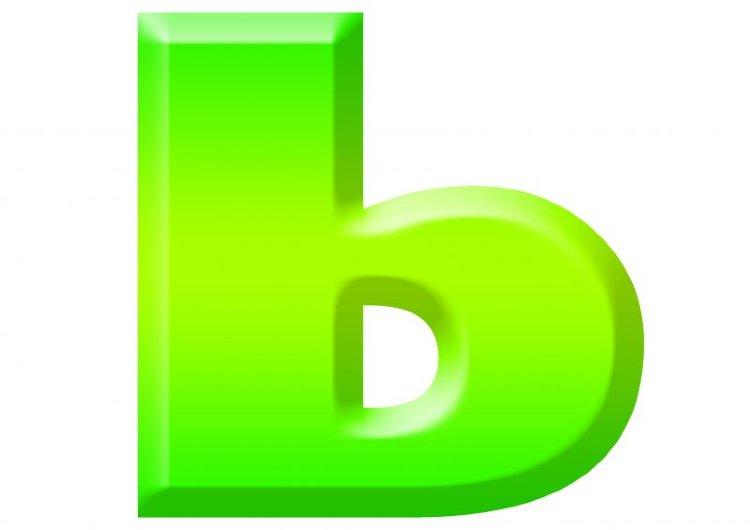 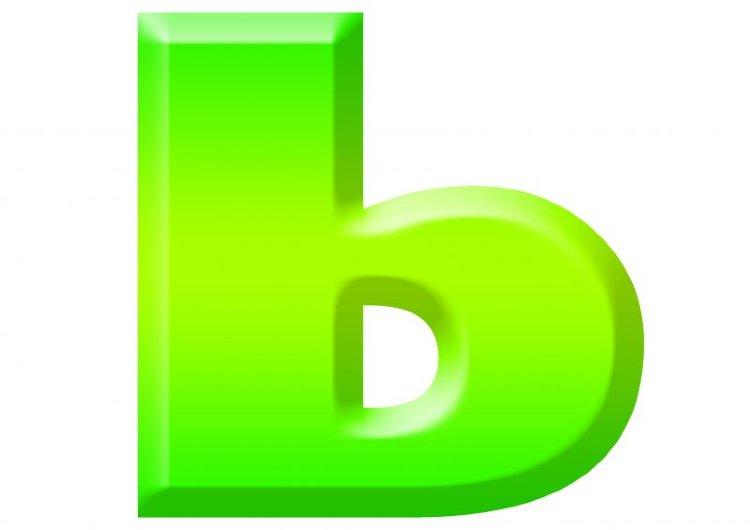 Хорошо!
Сложно!
Итог урока
Я знаю про разделительный мягкий знак ….
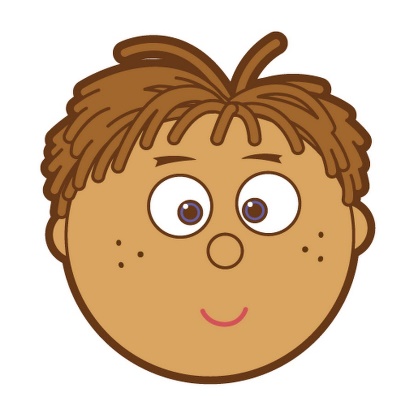 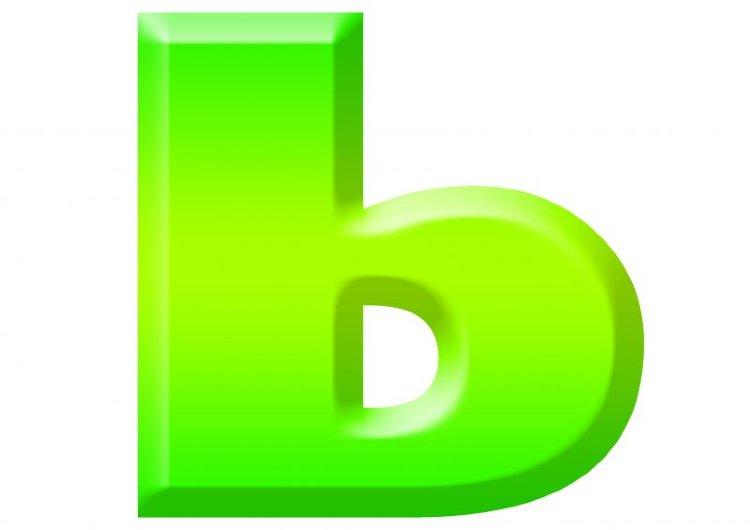 Домашняя работа
Учебник страница 38, упражнение 67.
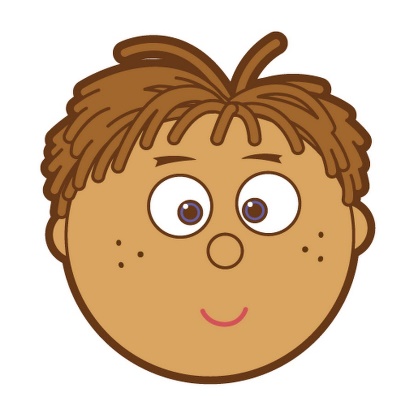 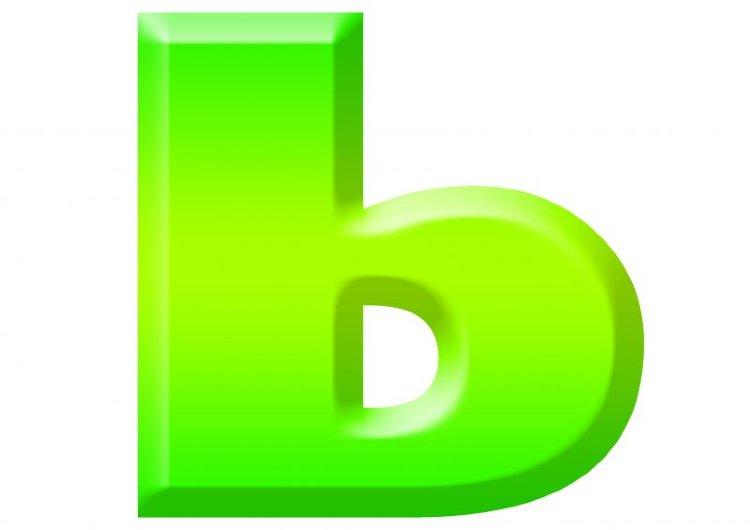